ÜST SOLUNUM YOLU ENFEKSİYONLARI
Arş.Gör Dr.İlayda KARAÇAY
KTÜ Tıp Fakültesi Aile Hekimliği ABD
16.05.2023
AMAÇ
Üst solunum yolu enfeksiyonları hakkında bilgi vermek
HEDEFLER
ÜSYE tanımlayabilmek

ÜSYE sınıflandırabilmek

ÜSYE tanı yöntemleri hakkında bilgi edinmek

ÜSYE tedavi yöntemleri hakkında bilgi edinmek

ÜSYE sevk kriterleri hakkında bilgi edinmek
SUNUM PLANI
Üst solunum yolu enfeksiyonu tanımı
Anamnez
Fizik Muayene
Laboratuvar
Viral ÜSYE
Tonsillofarenjit
AOM
Rinosinüzit
Sevk Kriterleri
ÜST SOLUNUM YOLU
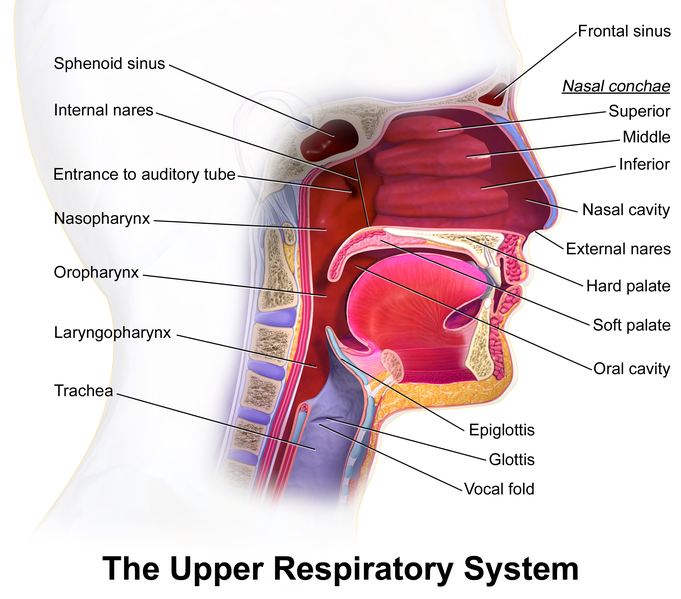 Burun
Para nazal  sinüsler
Orta kulak
Nazofarenks
Orofarenks
Larenks
Adenoid ve  tonsillalar
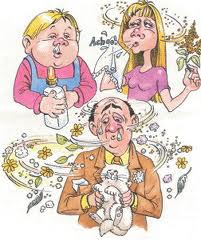 ÜST SOLUNUM YOLU ENFEKSİYONLARI
Birinci basamakta solunum sistemiyle  ilişkili en sık konulan tanı üst solunum  yolu enfeksiyonudur.

ÜSYE genel bir tanıdır ve farklı etkenlerle oluşmasına karşın klinikleri  benzer hastalık tablolarını içermektedir.

Etken genelde virüslerdir.
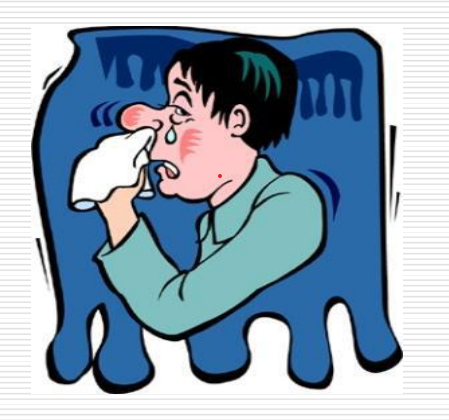 ÜST SOLUNUM YOLU ENFEKSİYONLARI
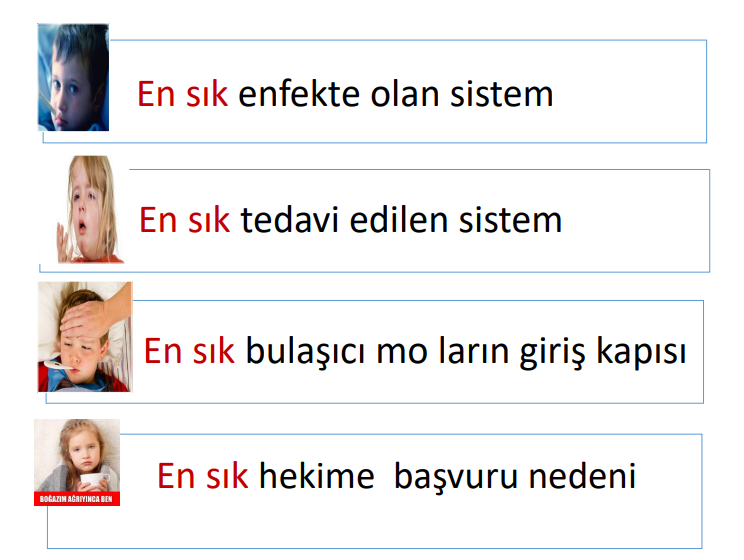 ÜST SOLUNUM YOLU ENFEKSİYONLARI
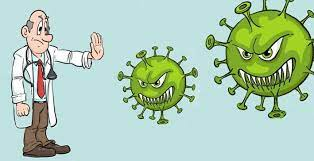 Anamnez
 - Ateş
 - Öksürük
 - Burun akıntısı
 - Boğaz ağrısı
 - Baş ağrısı
 - Halsizlik
 - Kulak ağrısı
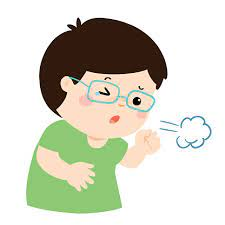 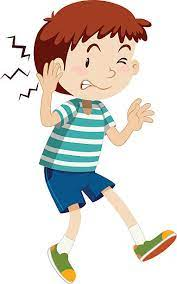 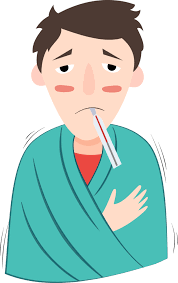 ÜST SOLUNUM YOLU ENFEKSİYONLARI
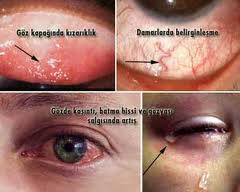 Fizik Muayene
 - Vital bulgular 
 - Hidrasyon durumu 
 - Konjonktivit
 - Tonsillofaringeal/palatal peteşi, eksuda 
 - LAP (Servikal / Yaygın)
 - Cilt döküntüleri (EBV, coxackie)
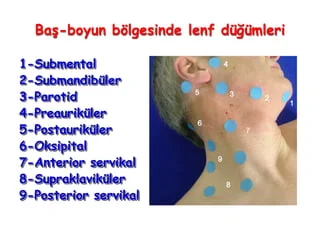 ÜST SOLUNUM YOLU ENFEKSİYONLARI
Laboratuvar
 - Hemogram
 - Biyokimya
 - CRP 
 - Olası etkene yönelik antijen testleri 
 - Nazofarengeal sürüntü 
 - Boğaz kültürü
CRP
       - Önemli komorbiditesi olmayan hastalarda 1.basamakta
- Bakteriyel- viral enfeksiyon ayırıcı tanısı 
- Gereksiz antibiyotik kullanımını önlemede etkili
ÜST SOLUNUM YOLU ENFEKSİYONLARI
Viral Üst Solunum  Yolu Enfeksiyonu
Tonsillofarenjit
Rinosinüzit
Akut Otitis Media
Larenjit
ÜST SOLUNUM YOLU ENFEKSİYONLARI
VİRAL ÜST SOLUNUM YOLU ENFEKSİYONU

 - Soğuk algınlığı
 - Grip(Influenza)
 - Viral rinofarenjit
ÜST SOLUNUM YOLU ENFEKSİYONLARI
VİRAL ÜST SOLUNUM YOLU ENFEKSİYONU

- En sık görülen akut solunum yolu enfeksiyonudur.
- Çocuklar yılda genellikle 3-8 kez, erişkinler 2-5 kez soğuk algınlığı geçirebilir.
- Kreş ve okula giden çocuklarda özellikle kreşin ilk  yıllarında daha sık görülür.
- Kötü havalandırma,  toplu yaşam gibi faktörler soğuk algınlığı  gelişmesini kolaylaştırır.
ÜST SOLUNUM YOLU ENFEKSİYONLARI
VİRAL ÜST SOLUNUM YOLU ENFEKSİYONU

• Rinovirus
• Koronavirusler 
• Adenovirusler 
• İnfluenza 
• Parainfluenza virus
• Koksaki virus 
• RSV 
• HSV 1-2 
• EBV
• CMV
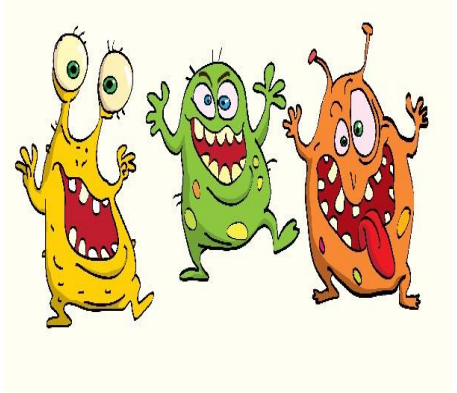 ÜST SOLUNUM YOLU ENFEKSİYONLARI
VİRAL ÜST SOLUNUM YOLU ENFEKSİYONU
     - Bulaşma Yolları
      * Damlacık yolu (İnfluenza bulaşında  sık)
      * Ellerle bulaş
   - Kirli ellerle direkt temas ya da kontamine  yüzeylere el teması
      * Küçük aerosoller (RSV bulaşında  önemli)
 İnkubasyon süresi: 24-72 saat
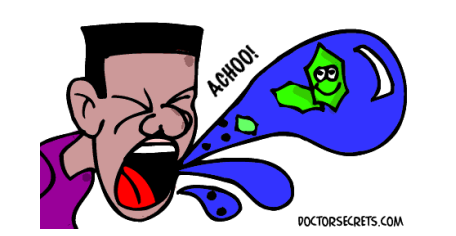 ÜST SOLUNUM YOLU ENFEKSİYONLARI
VİRAL ÜST SOLUNUM YOLU ENFEKSİYONU
                                        
 - Ateş
 - Baş ağrısı
 - Kırgınlık hissi
 - Burunda kızarıklık, hassasiyet ve 
   kabuklanma
- Burun akıntısı
* Sıklıkla kalın, opak ya da renkli bir akıntı da  bulunabilir. Bu tablo enfeksiyonun bakteriyel  olduğunu göstermez.
 - Boğaz ağrısı
 - Öksürük(geç başlar)
ÜST SOLUNUM YOLU ENFEKSİYONLARI
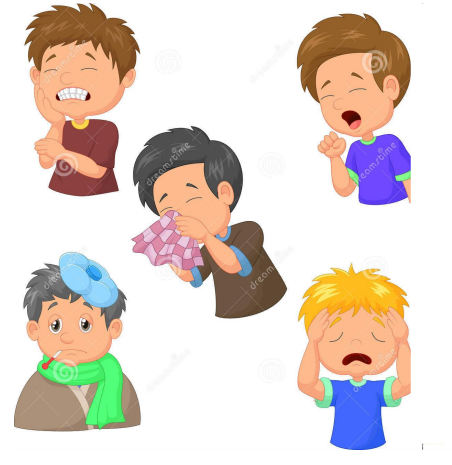 VİRAL ÜST SOLUNUM YOLU ENFEKSİYONU
 - Küçük çocuklarda ateş, huzursuzluk ve hapşırma ardından burun akıntısı, burun tıkanıklığı 

- Küçük bebekler burun solunumu  yaptıklarından burun tıkanıklığı  nedeniyle beslenmeleri zorlaşır, hatta  solunum sıkıntısı ortaya çıkabilir.
ÜST SOLUNUM YOLU ENFEKSİYONLARI
VİRAL ÜST SOLUNUM YOLU ENFEKSİYONU
- 3 ile 7 gün içerisinde iyileşme görülür,  nadiren iki haftaya (influenza) kadar uzayabilir.
- Çocuklarda ateş birkaç saatte kaybolabilir ya da üç gün kadar da  sürebilir.
Otit   En sık komplikasyon(%25) 
Ateşin devam ettiği her vakada otit düşünülmeli
- Diğer komplikasyonlar; sinüzit, servikal lenfadenit, mastoidit, peritonsiller abse veya peritonsiller sellülit
ÜST SOLUNUM YOLU ENFEKSİYONLARI
VİRAL ÜST SOLUNUM YOLU ENFEKSİYONU
İnfluenza
Kendiliğinden sınırlanan bir hastalık 
Başlıca sekeli pnömoni
Özellikle <2 yaş çocuklarda ve astım dahil kronik hastalığı olanlarda ciddi hastalık ve nadiren ölüme yol açabilir.
ÜST SOLUNUM YOLU ENFEKSİYONLARI
VİRAL ÜST SOLUNUM YOLU ENFEKSİYONU
- Influenza
İnfant ve küçük çocuklarda; 
Ateş 
Öksürük

Daha büyük çocuklarda, adolesanlarda ve erişkinde; 
Konjunktivit
Farenjit                   
Kuru öksürük
 İnfluenzayı nasıl ayırt edelim?
                          Miyalji
Yüksek ateş     +   Baş ağrısı 
                             Halsizlik
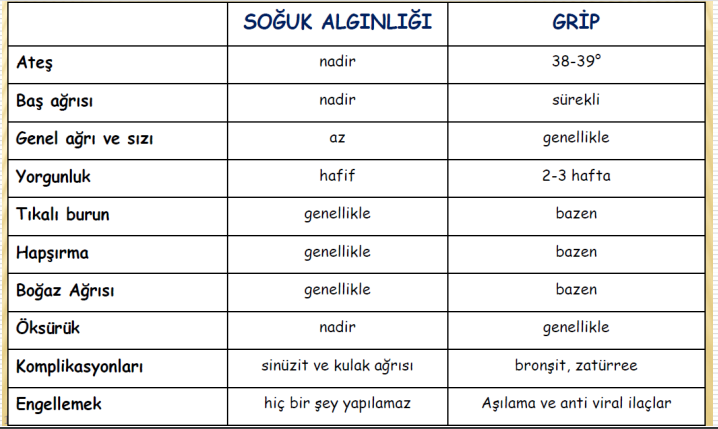 ÜST SOLUNUM YOLU ENFEKSİYONLARI
VİRAL ÜST SOLUNUM YOLU ENFEKSİYONU
- Influenza
Tanı: Klinik bulgular ile
Hızlı antijen testi tanıda kullanılabilir.
- Negatif olması tanıyı ekarte ettirmez (duyarlılığı %20-70)
RT-PCR tanıda daha güvenilir (duyarlılığı %86-100)
ÜST SOLUNUM YOLU ENFEKSİYONLARI
VİRAL ÜST SOLUNUM YOLU ENFEKSİYONU
- Influenza Tedavi
Nöraminidaz inhibitörleri 
Oseltamivir
≥ 15 günlük  3 mg/kg dozda 2x1 oral
75 mg tab po 2x1
Zanamivir
≥ 7 yaş  
İnhaler yolla 2x1
Tedavi 5 gün
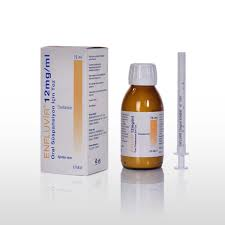 ÜST SOLUNUM YOLU ENFEKSİYONLARI
VİRAL ÜST SOLUNUM YOLU ENFEKSİYONU
Tanı: Öykü ve fizik muayene ile
RSV, İnfluenza, Parainfluenza ve Adenovirüs Ag nasal sekresyonlarda hızlı tanı metodu ile saptanabilir. 
Genellikle laboratuvar incelemesi gerektirmez.
ÜST SOLUNUM YOLU ENFEKSİYONLARI
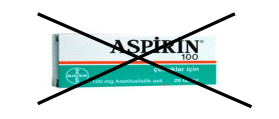 VİRAL ÜST SOLUNUM YOLU ENFEKSİYONU
- Tedavi
 Ateşi düşürmek ve burun tıkanıklığını
gidermek için parasetamol ve serum
fizyolojik
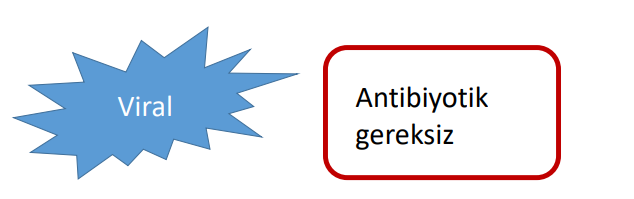  Aspirin;  rinovirüs saçılımında artış ve Reye Sendromu riski !!
 Antibiyotik kullanımı sekonder
bakteriyel enfeksiyonları
önlemez
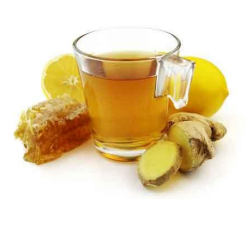 Antihistaminik- dekonjestan- antipiretik kombinasyonları büyük çocuk ve erişkinlerde yarar sağlayabilir.

 Ancak küçük çocuklarda kullanımı ile ilgili yeterli kanıt yoktur.
ÜST SOLUNUM YOLU ENFEKSİYONLARI
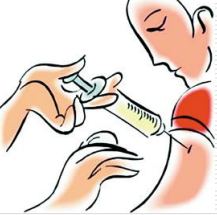 VİRAL ÜST SOLUNUM YOLU ENFEKSİYONU
  Korunma
Semptomlu kişilerden yaklaşık 2 m uzak durulmalı 
Gripli kişiyle temas mümkün olduğunca kısa tutulmalı
Hasta kişi maske takmalı, ellerini yıkamalı 
Aşılama
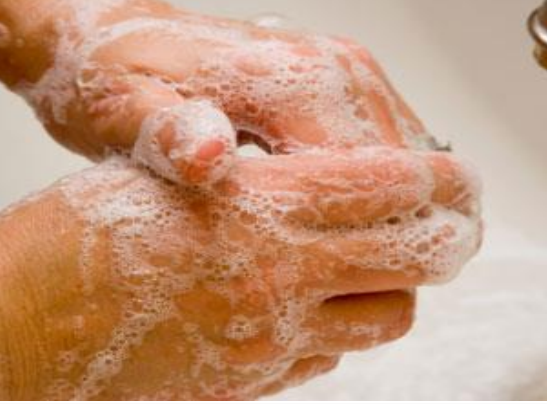 [Speaker Notes: STANDART KUADRIVALAN INAKTIF AŞI 6 AYLIK-17 YAŞ ARASINDAKİ ÇOCUKLARDA 0,5 ML LİK DOZDA UYGULANMAKTADIR. DAHA ÖNCE AŞI UYGULANMAMIŞ OLAN 9 YAŞINDAN KÜÇÜK ÇOCUKLAR İÇİN ENAZ 4 HJAFTALIK BİR ARADAN SONRA 0,5 ML LİK İKİNCİ BİR DOZ UYGULANMALIDIR.
DÜNYA SAĞLIK ÖRGÜTÜ HER YIL GEBELER, 6 AY 5 YAŞ ARASI ÇOCUKLAR, YAŞLILAR (65 YAŞ ÜZERİ), KRONİK HAST OLANLAR VE SAĞLIK ÇALIŞANI OLANLARIN AŞILANMASINI ÖNERMEKTEDİR.]
ÜST SOLUNUM YOLU ENFEKSİYONLARI
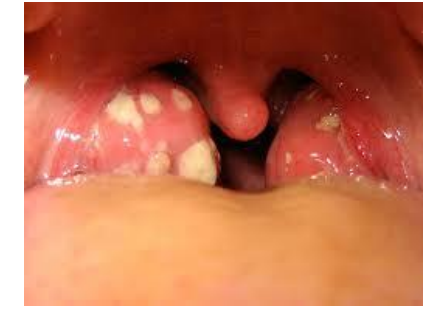 TONSİLLOFARENJİT
%50-80’i viral kaynaklı 
%5-35’i bakteriyel – AGBHS 
AGBHS riski çocukta erişkine göre daha yüksek 
İlkbahar ve kış
Daha çok yakın temasla bulaşır
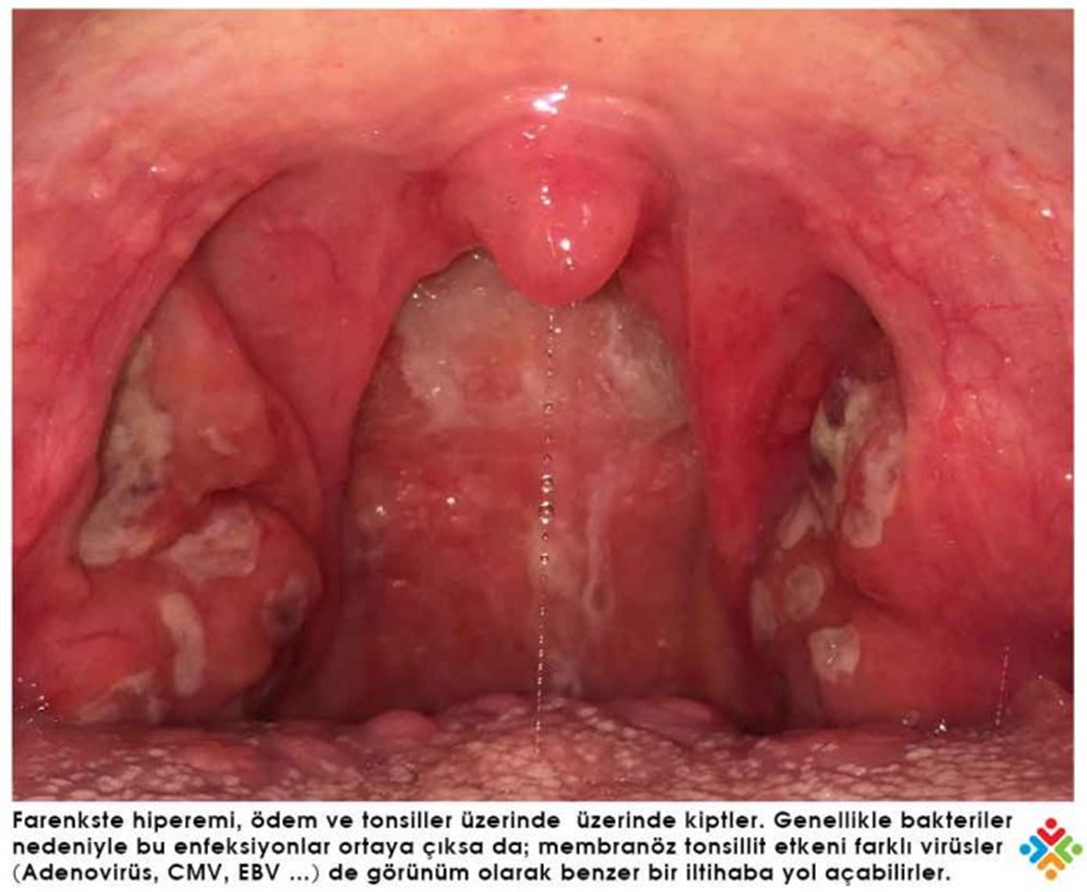 [Speaker Notes: Değişik mikroorganizmaların yol açtığı,  akut inflamasyonla seyreden, farinksi ve  tonsillaları etkileyen üst solunum yolu hastalığıdır.]
ÜST SOLUNUM YOLU ENFEKSİYONLARI
TONSİLLOFARENJİT
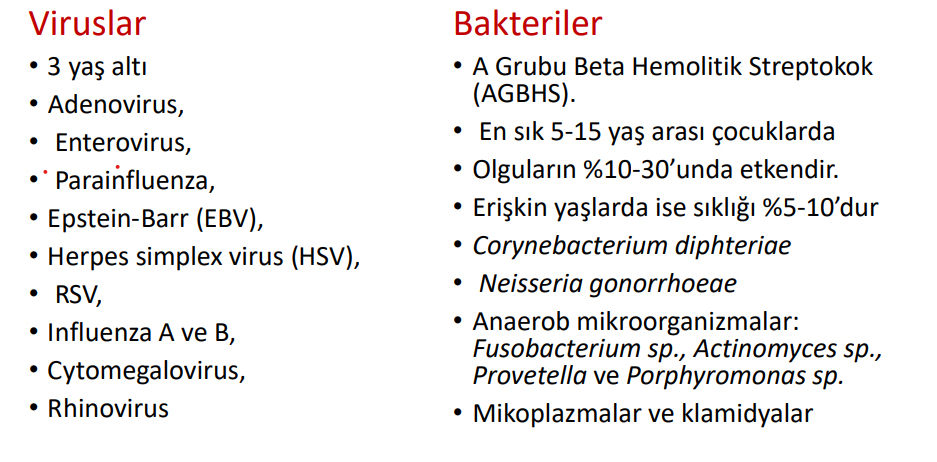 [Speaker Notes: İki yaş altında maternal antikorların  koruması ve AGBHS’un mukozaya  yapışmasında yetersizlik nedeniyle  nadirdir ve neden viruslardır.]
ÜST SOLUNUM YOLU ENFEKSİYONLARI
TONSİLLOFARENJİT
 - Bulaş
AGBHS’lar sıklıkla hava yolu ve  yakın temasla bulaşabildiği gibi deri lezyonlarından da bulaşabilir.

C ve G grubu beta hemolitik  streptokoklar, besin kaynaklı  farenjit salgınlarına neden  olabilmektedir.

İnkübasyon süresi 2-4 gün
ÜST SOLUNUM YOLU ENFEKSİYONLARI
TONSİLLOFARENJİT
Klinik
• Ani başlayan
     - Ateş
     - Boğaz ağrısı
     - Bulantı, kusma
     - Baş ağrısı
• Tonsil ve farenksde eritem, eksudasyon
• Ön servikal lenfadenopati (LAP)
• Tonsillalar üzerinde kript ve eksudasyon
Oluşumuna AGBHS enfeksiyonu dışında:
    -  EBV
    -  HSV
    - Adenovirus
    - Candida
    - HIV
• Ülseratif lezyonlar
     -  HSV
     - Herpangina
     - Enteroviral enfeksiyonlarda
• Yumuşak damakta peteşi
     - AGBHS,
     - EBV
     - Kızamık
     - Kızamıkçıkta
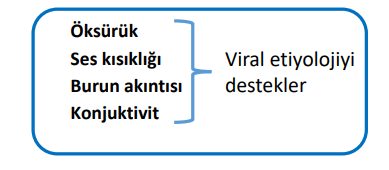 ÜST SOLUNUM YOLU ENFEKSİYONLARI
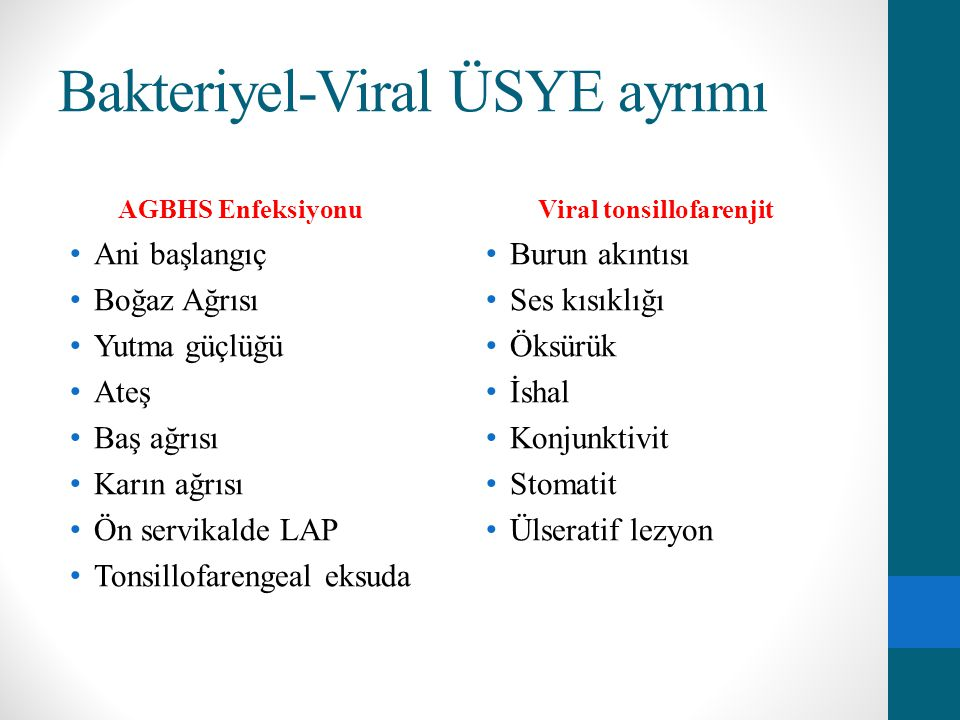 ÜST SOLUNUM YOLU ENFEKSİYONLARI
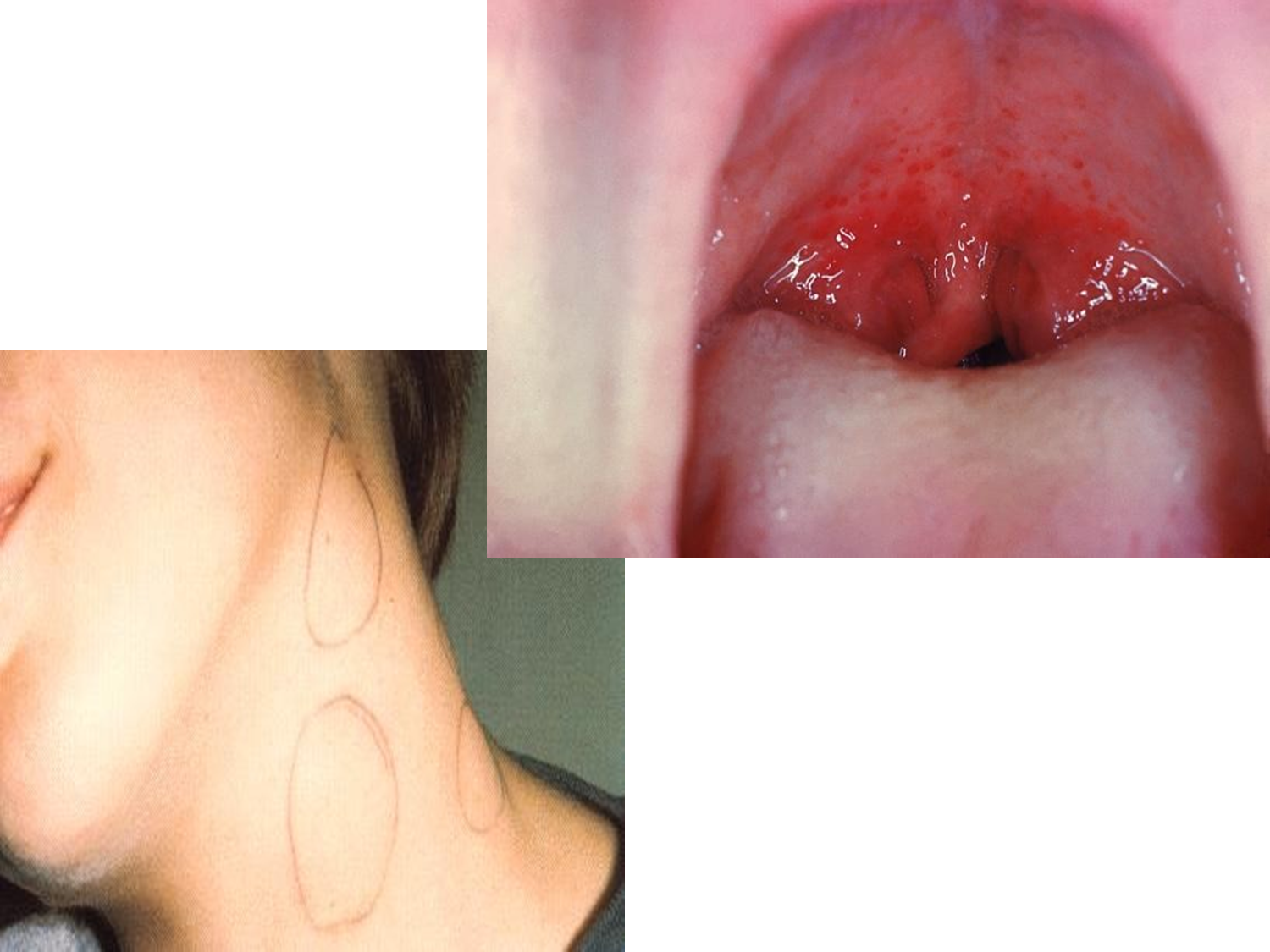 TONSİLLOFARENJİT
Fizik Muayene
Faringeal eritem,  tonsillalarda hipertrofi ve  pürülan eksuda
Yumuşak damakta  peteşi 
Servikal lenf  nodları büyümüş ve  hassas
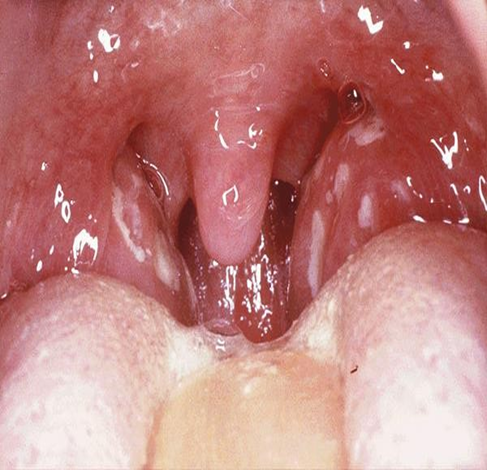 ÜST SOLUNUM YOLU ENFEKSİYONLARI
TONSİLLOFARENJİT
 - Hastalarda nadiren yutkunmada aşırı zorlanma, tükürüğünü yutamama ve konuşamama şikayetleri görülebilir. 

 - Tonsillalarda asimetri varsa veya uvulada bir yöne deviasyon mevcutsa, peritonsiller apse öncelikle düşünülmelidir.
ÜST SOLUNUM YOLU ENFEKSİYONLARI
TONSİLLOFARENJİT
Ayırıcı Tanı
Tonsillalar üzerinde kript ve eksudasyon   ---AGBHS, EBV, HSV, Adenovirus, Candida ve HIV

Ülseratif lezyonlar  HSV,  enteroviral enfeksiyonlarda sıktır.

Yumuşak damakta peteşi  AGBHS, EBV,  kızamık ve kızamıkçık
ÜST SOLUNUM YOLU ENFEKSİYONLARI
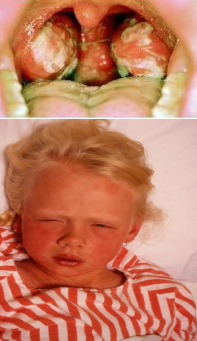 TONSİLLOFARENJİT
- Ayırıcı Tanı
İnfeksiyoz Mononükleoz
- Ağrısız LAP
- Splenomegali
- Makülopapüler döküntü
Difteri
- Kaldırınca kanayan gri-yeşil membran varlığı
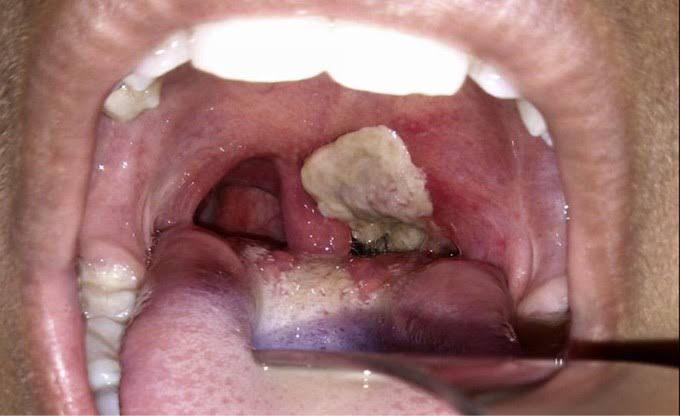 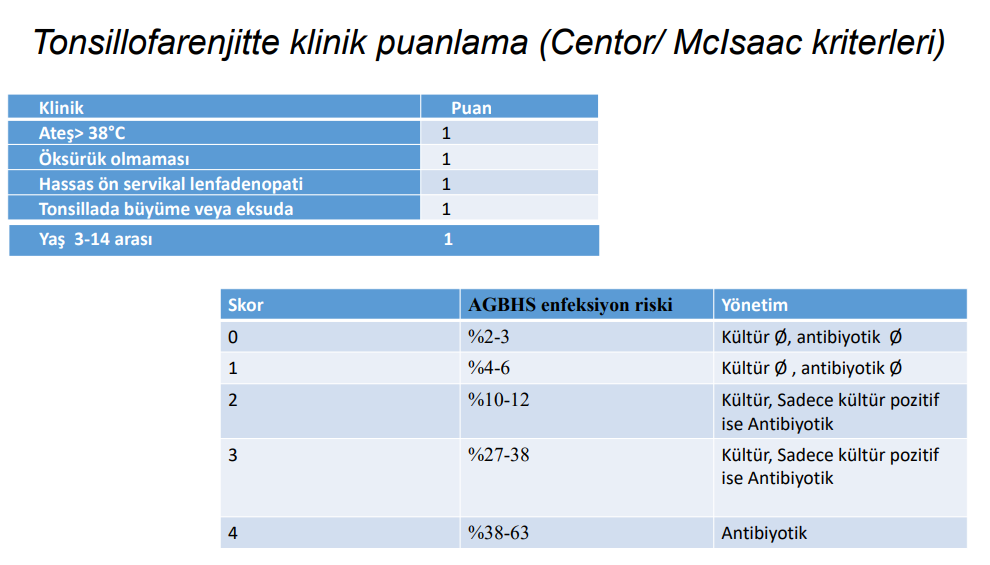 ÜST SOLUNUM YOLU ENFEKSİYONLARI
TONSİLLOFARENJİT
Tanı
• Hızlı antijen testleri  Negatifse boğaz kültürü alınması önerilir, hızlı antijen testi pozitifse boğaz kültürü alınmasına gerek yoktur, AGBHS tonsillofarenjiti kabul  edilerek tedavi edilebilir.
• Boğaz Kültürü 
• ASO
ÜST SOLUNUM YOLU ENFEKSİYONLARI
TONSİLLOFARENJİT
-Boğaz Kültürü
Sensitivite %90-95 
AGBHS tanısında altın standart
Antibiyotik almamış olan GAS farenjitli bir hastada uygun alınmış boğaz kültürü hemen daima pozitiftir 
Hasta kültür sırasında antibiyotik  alıyorsa, yalancı-negatif sonuçlar  beklenmelidir.
ÜST SOLUNUM YOLU ENFEKSİYONLARI
TONSİLLOFARENJİT
- ASO
Akut GAS tonsillofarenjitinde tanısal değeri yoktur.
GAS enfeksiyonunu, GAS taşıyıcılığından ayırmada yararlıdır.
Ne zaman ASO bakalım? 
• ARA veya diğer nonsüpüratif komplikasyonlardan şüphelendiğimizde
• Önceki GAS enfeksiyonunun kanıtlanmasında yararlıdır.
ÜST SOLUNUM YOLU ENFEKSİYONLARI
TONSİLLOFARENJİT
 - Süpüratif komplikasyonlar
  * Erizipel veya piyodermi 
  * Sinüzit 
  * Otit 
  * Mastoidit 
  * Peritonsiller abse 
  * Septik artrit 
  * Osteomiyelit 
  * Kavernöz sinus trombozu 
  * Servikal adenit
- Non-süpüratif Komplikasyonlar
* Akut romatizmal ateş
* Akut poststreptokoksik                   glomerülonefrit
* Eritema nodosum
ÜST SOLUNUM YOLU ENFEKSİYONLARI
TONSİLLOFARENJİT
Tedavi
AGBHS infeksiyonu tedavisindeki amaçlar;

Akut romatizmal ateşi önleme (Tedaviye 9 gün içerisinde başlanması ARA’yı önler)
Süpüratif komplikasyonları önleme
Klinik bulgu ve belirtilerin iyileşmesi
Etkenin hastanın yakın temaslılarına geçişini  önleme
ÜST SOLUNUM YOLU ENFEKSİYONLARI
TONSİLLOFARENJİT
- Tedavi
AGBS tonsillo farenjitinde birinci seçenek antibiyotik penisilindir. 
Ateş tedavinin 2-4. gününde genellikle düşer. 
Komplikasyonların önlenmesi açısından tedavi süresinin 10 güne tamamlanması oldukça önemlidir.
Penisilin alerjisi durumunda    Makrolidler
ÜST SOLUNUM YOLU ENFEKSİYONLARI
TONSİLLOFARENJİT
Benzatin Penisilin G uygulaması önerilen hastalar;
• Özellikle oral tedaviyi tolere edemeyenlerde
• Tedaviye uyum sorunu yaşayanlarda
• Tekrarlayan AGBS tonsillofarenjit ataklarında 
• Romatizmal kalp hastalığı öyküsü olan hastalarda
ÜST SOLUNUM YOLU ENFEKSİYONLARI
AKUT OTİTİS MEDİA
Semptomatik Tedavi
Ağrı ve ateş kontrolü
Parasetamol 
10mg/kg/doz, oral 4-6 doz/gün  (4-6 saat ara ile) 
             
İbuprofen
 5-10 mg/kg/doz, max 40 mg /kg/gün (6-8 saat ara ile)
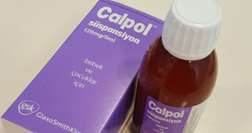 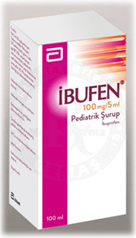 ÜST SOLUNUM YOLU ENFEKSİYONLARI
TONSİLLOFARENJİT
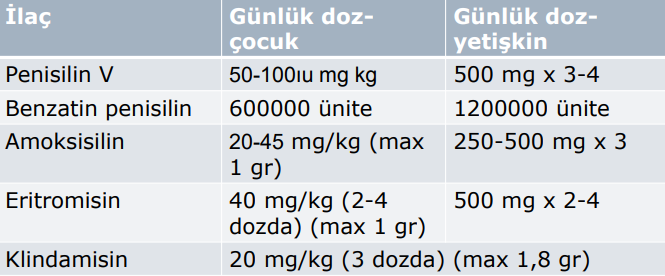 ÜST SOLUNUM YOLU ENFEKSİYONLARI
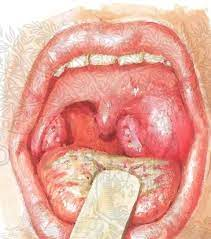 TONSİLLOFARENJİT
   Sevk Kriterleri
Retrofaringeal/peritonsiller abse 
Tedaviye yanıtsızlık 
48-72 saat içerisinde ateşin düşmemesi ve belirtilerin sürmesi
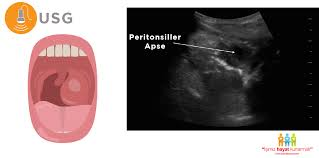 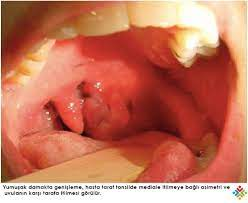 ÜST SOLUNUM YOLU ENFEKSİYONLARI
AKUT RİNOSİNÜZİT
 - Paranazal sinüslerin enfeksiyonudur.

Akut  <3 hafta
Subakut   3-6 hafta
Kronik   6 haftadan uzun semptomlar
Rekürren  Bir yılda 6 defa akut atak
ÜST SOLUNUM YOLU ENFEKSİYONLARI
AKUT RİNOSİNÜZİT
 - Etyolojide rol oynayan başlıca  etkenler
S.pneumoniae %25-30 
H.influenza %20-30
M.catarrhalis %15-20 
S.pyogenes %2-5 
Virüsler 
Rhinovirüs 
İnfluenza virüs
Parainfluenza virüs 
Adenovirüs
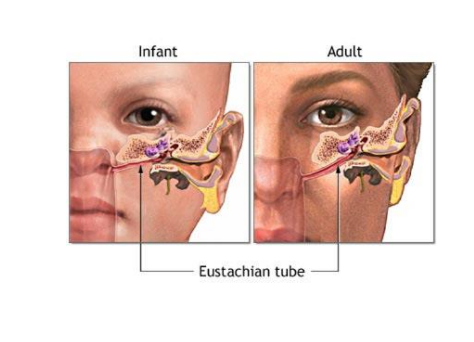 ÜST SOLUNUM YOLU ENFEKSİYONLARI
AKUT RİNOSİNÜZİT
Nasal ve postnasal akıntı ile öksürük 
Subfebril ateş 
Baş ağrısı, yüz ağrısı  Eğilmeyle artar
Nasal konuşma 
Ağız kokusu 
Uzamış öksürük  özellikle çocuklarda
Periorbital ödem (etmoid sinüs) 
Komplikasyon varsa ekstraoküler göz hareketlerinde azalma, görmede azalma
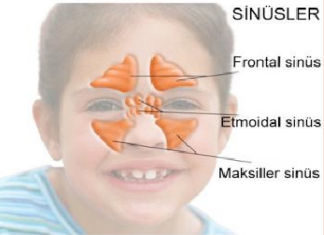 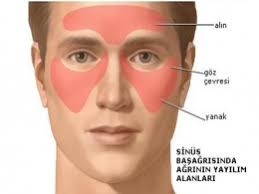 ÜST SOLUNUM YOLU ENFEKSİYONLARI
AKUT RİNOSİNÜZİT
Ne zaman rinosinüzit düşünelim?

- 10 günden uzun süren burun akıntısı (± öksürük)
- Her zamankinden daha ağır seyreden soğuk algınlığı (yüksek ateş, koyu pürülan burun akıntısı, periorbital ödem ve ağrı) 
- Düzelmeye başlayan soğuk algınlığının en az 3-4 gün sonra aniden kötüleşmesi
ÜST SOLUNUM YOLU ENFEKSİYONLARI
AKUT RİNOSİNÜZİT
  -  Fizik Muayene
Ateş
Burun ve geniz akıntısı
Yüzde palpasyonla duyarlılık
Periorbital ödem (özellikle çocukta)
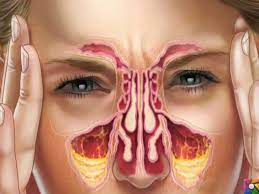 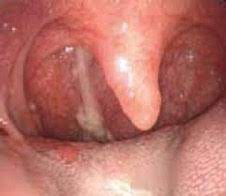 ÜST SOLUNUM YOLU ENFEKSİYONLARI
AKUT RİNOSİNÜZİT İÇİN RİSK FAKTÖRLERİ
Lokal Faktörler
• Anatomik varyasyonlar 
• Adenoid hipertrofisi 
• Nazal polipler 
• Maksillofasial anomaliler
• Koanal atrezi 
• Sinonazal travma veya cerrahi girişim 
• Burunda yabancı cisim 
• Alerjik rinit 
• Rinitis medikomentoza
Sistemik Faktörler
 • Alerjik durumlar 
• İmmün yetmezlikler 
• Kistik fibrozis ve mukosiliyer disfonksiyon 
• Dental enfeksiyonlar 
• Gastroözefageal reflü
ÜST SOLUNUM YOLU ENFEKSİYONLARI
AKUT RİNOSİNÜZİT
 - Tanı
En az 2 majör veya 1 majör 2 veya üstü minör kriter akut sinüzit için tanı koydurucudur.
Majör Kriterler
Pürülan anterior nazal akıntı
Pürülan veya pürülan olmayan posterior nazal akıntı
Nazal konjesyon veya nazal tıkanma
Yüzde tıkanıklık veya dolgunluk hissi
Yüzde ağrı veya basınç hissi
Koku almada azalma ve alamama
Ateş (akut sizünitte)
Minör Kriterler
Baş ağrısı
Kulakta ağrı, basınç, dolgunluk hissi
Ağız kokusu
Diş ağrısı
Öksürük
Ateş (subakut veya kronik sinüzitte)
Yorgunluk
ÜST SOLUNUM YOLU ENFEKSİYONLARI
AKUT RİNOSİNÜZİT
 - Tanı
• Sinüs grafisi: Klinik olarak rinosinüzit tanısı konulan hastaların ancak yarısından azında sinüs grafisinde patolojik bulgu saptanır.
Ne zaman grafi çekelim?
• Uygun medikal tedaviye yanıt alınamadığında
• Tek taraflı semptom ve/veya bulgular
• Persistan veya rekürren hastalıkta 
• Sinüste mekanik tıkanıklık düşünülüyorsa
• Nazal kavitede anatomik bozukluk şüphesi varsa 
• Tanı net konulamıyorsa 
• Cerrahi girişim planlanıyorsa ve rinosinüzit ile ilgili bir komplikasyon şüphesi varsa
ÜST SOLUNUM YOLU ENFEKSİYONLARI
AKUT RİNOSİNÜZİT
- Tanı
Bilgisayarlı sinüs tomografisi rinosinüzit tanısında ilk basamak tetkik olarak tercih edilmemelidir. 
Tedaviyeye yanıt alınamayan, komplike rinosinüzit olguları  ve cerrahi girişim düşünülen olgularda tomografi çekilmesi  önerilmektedir.
Sinüs içinden kültür
- Sinus kültüründe  >10⁵/ml bakteri ⇒ Altın standart
- Rutin olarak önerilmez. Tedaviye yanıt vermeyen olgularda  düşünülmelidir.
ÜST SOLUNUM YOLU ENFEKSİYONLARI
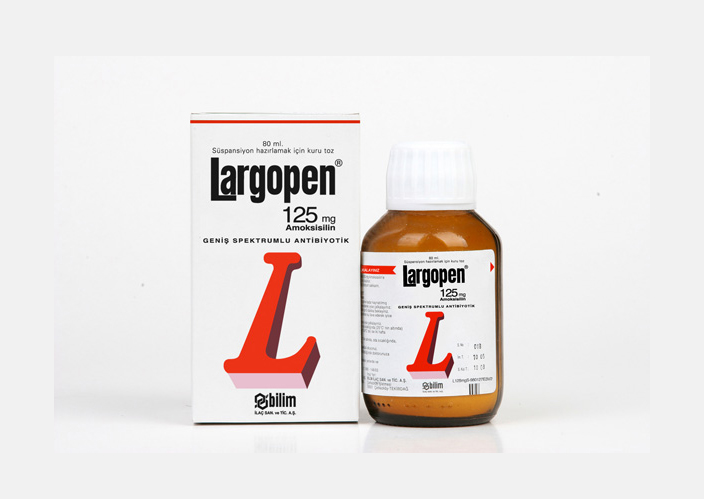 AKUT RİNOSİNÜZİT
Tedavi
* İlaç Dışı Tedaviler:
*Antibiyotik Tedavisi:
- İlk seçenek: Amoksisilin
- Çocukta 40-45 mg/kg/gün, 10
gün (son bir ay içinde penisilin grubu kullanımı,
AOM öyküsü varsa 80-90 mg/kg/gün)
- Erişkinde 1,5-3 g/gün, 10 gün.
- Antibiyotik tedavisi 14 güne uzatılabilir.
- Penisilin alerjisi varsa; Makrolidler(eritromisin, klaritromisin 10 gün, azitromisin 5 gün)
- Bol sıvı alımı
- Akut dönemde serum fizyolojikle  burun lavajı
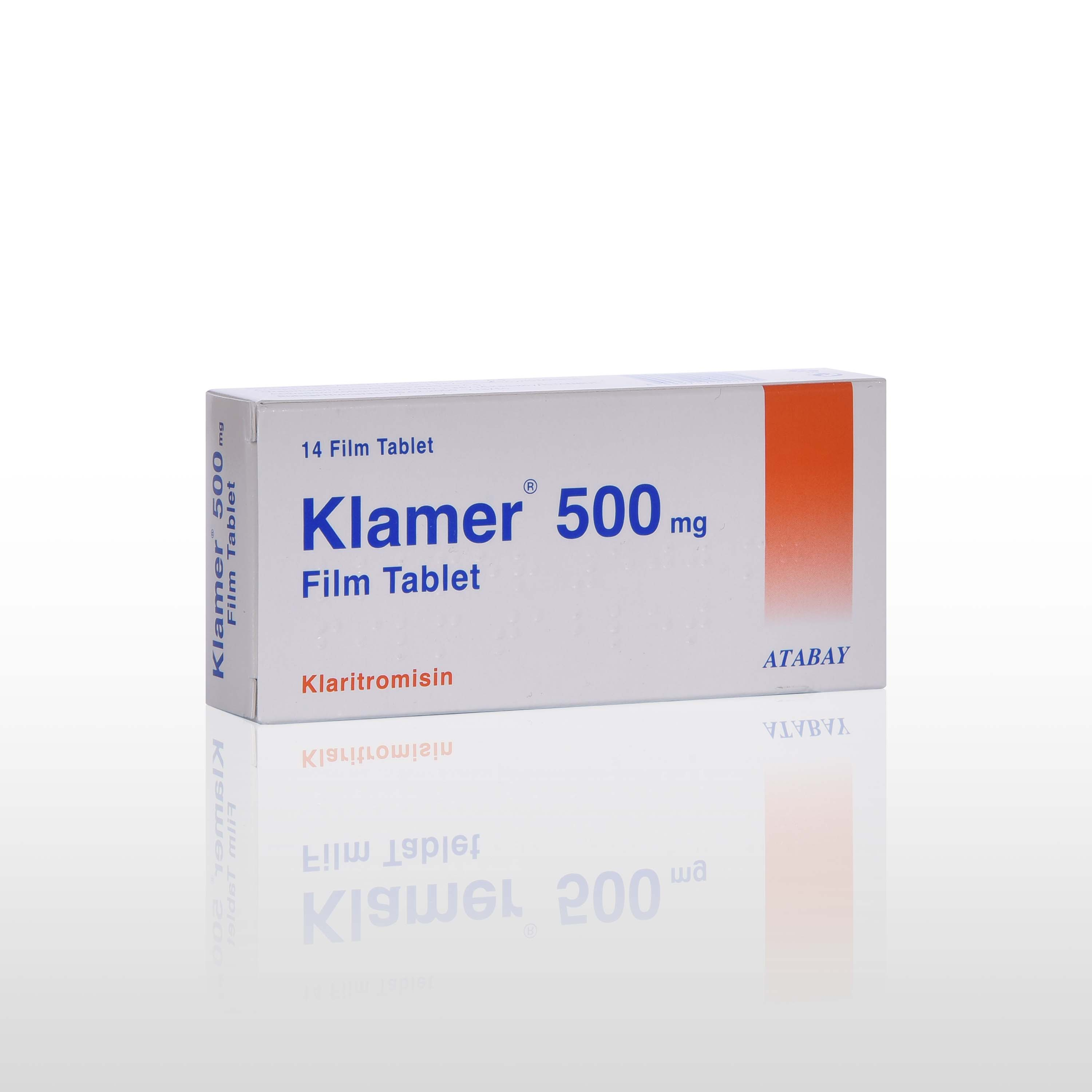 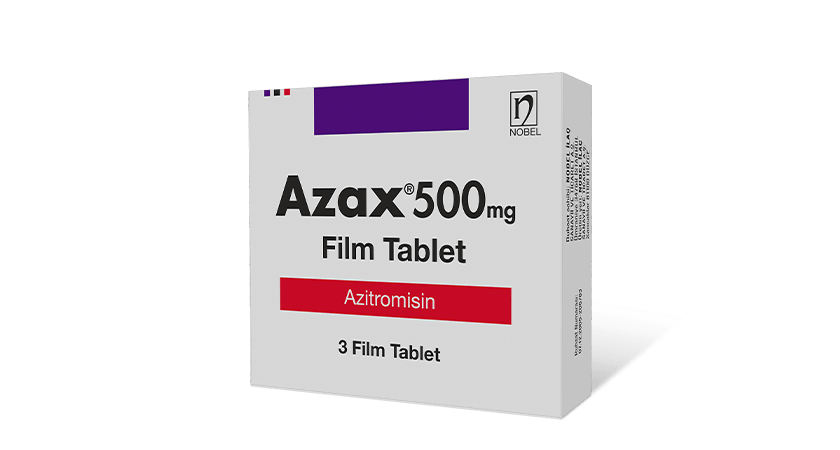 ÜST SOLUNUM YOLU ENFEKSİYONLARI
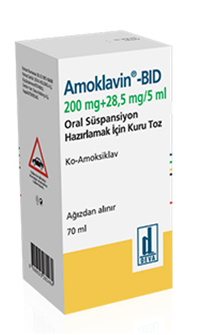 AKUT RİNOSİNÜZİT
 * Antibiyotik Tedavisi:
  - Amoksisilin-klavulanik asit
  - İkinci kuşak sefalosporinler (sefuroksim  aksetil) 

 İkincil seçenek tercih nedenleri
     - İki ayda 2 veya daha çok akut sinüzit geçirmişse
      - Son iki ayda herhangi bir nedenle birinci seçenek ilacı kullanmışsa  
      - İlk seçenekle 3. günde başarılı olunamamışsa
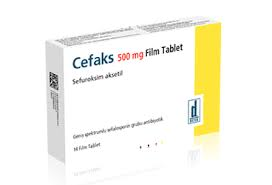 ÜST SOLUNUM YOLU ENFEKSİYONLARI
AKUT RİNOSİNÜZİT
- Tedavi
Analjezik-antipiretik (parasetamol) 
Antihistaminikler: Yararı gösterilmemiştir. Mukusu daha da kurutmakta ve sinüs drenajını bozmaktadır. Alerjik olgularda kullanılabilir. 
Lokal / Sistemik dekonjestanlar: İlk 2 yaş sistemik formları önerilmemekle beraber topikal formları 1-3 gün ile sınırlı olmalıdır. Yaşlı, hipertansifte dikkat!
ÜST SOLUNUM YOLU ENFEKSİYONLARI
AKUT RİNOSİNÜZİT
- Komplikasyonlar
Orbital selülit 
Optik nörit 
Menenjit 
Epidural abse 
Subdural abse 
Beyin absesi 
Osteomiyelit 
Kavernöz sinüs trombozu
ÜST SOLUNUM YOLU ENFEKSİYONLARI
AKUT RİNOSİNÜZİT
Sevk Kriterleri
  * İmmün süprese hasta
  * Geniş mikrobiyal tedaviye rağmen düzelmeyen/kötüleşen hasta
  * Komplikasyon gelişen hasta
  * Tekrarlayan sinüzit atakları
ÜST SOLUNUM YOLU ENFEKSİYONLARI
AKUT OTİTİS MEDİA
Orta kulak ve hava boşluklarının  süpüratif enfeksiyonudur.

Östaki disfonksiyonu bakteriyel kolonizasyonun temel nedenidir.

Çocuklarda östaki borusu daha kısa, daha horizontal ve daha nazofarengeal yerleşimlidir, adenoid vejetasyon veya viral enfeksiyonlar sırasında gelişen nazofarengeal lenfoid hiperplazi östaki ağzını mekanik olarak bloke edebilir.
ÜST SOLUNUM YOLU ENFEKSİYONLARI
AKUT OTİTİS MEDİA
Sıklıkla bakteriyel 
 • S. Pneumoniae %25-40
 • H. İnfluenzae %10-30 (5 yaşından küçük çocuklarda) 
 • M. Catarrhalis %2 -15 

- Etkenler orta kulağa nazofarenksten ulaşır.
ÜST SOLUNUM YOLU ENFEKSİYONLARI
AKUT OTİTİS MEDİA
- Klinik
• Ateş 
• Şiddetli kulak ağrısı 
• Çocukta ağlama, huzursuzluk 
• İşitme azlığı 
• Kusma
• Kulak kepçesini kurcalama (bebekte) 
• Kulak akıntısı 
• Halsizlik, irritabilite 
• Tinnitus, vertigo
ÜST SOLUNUM YOLU ENFEKSİYONLARI
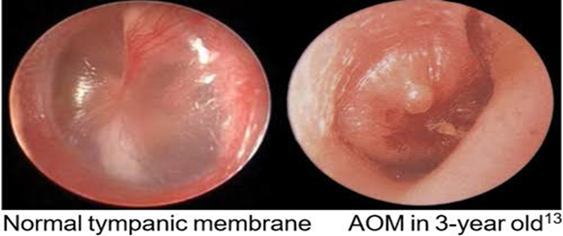 AKUT OTİTİS MEDİA







Tanı  Öykü + Fizik Muayene (otoskopik  bulgular)
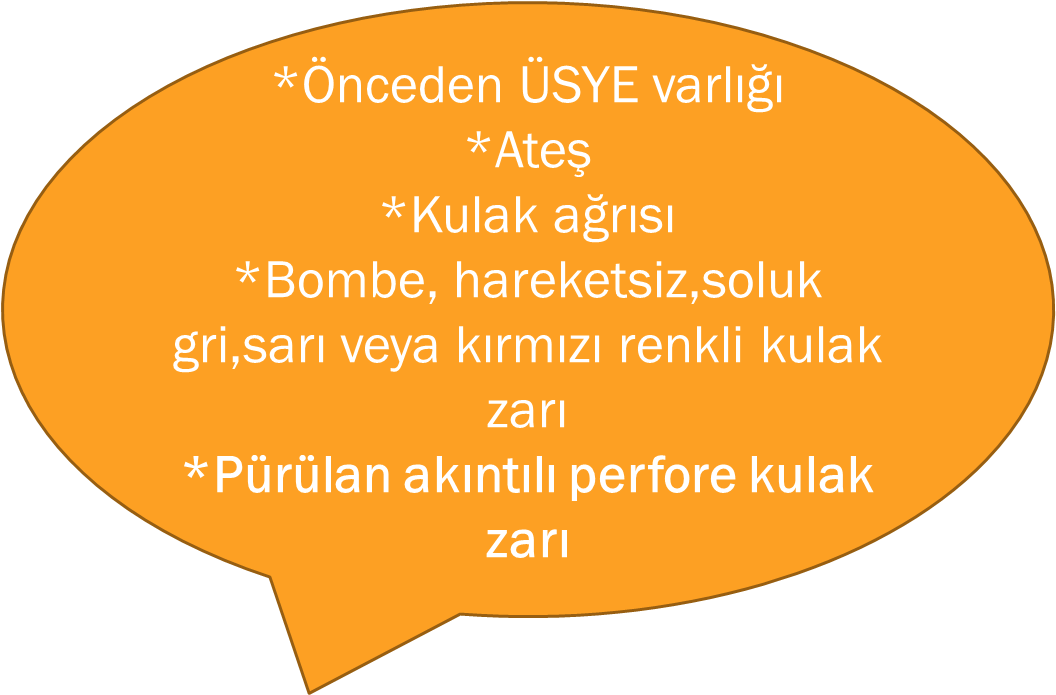 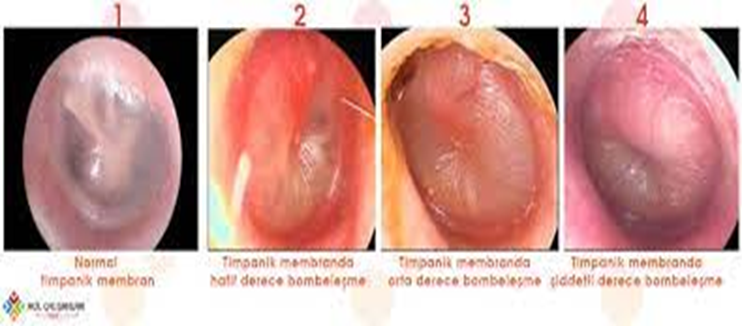 ÜST SOLUNUM YOLU ENFEKSİYONLARI
AKUT OTİTİS MEDİA
Tedavi
• Erişkinler AOM görülmesi çok sık rastlanan bir durum değildir ve komplikasyonlar ciddi olabilir bu nedenle tanı anında antibiyotik tedavisi başlanması önerilir. (Amoksisilin klavulanat 1000 mg 2*1 5-7 gün)

• Çocuklarda AOM kliniği hafif ise; parasetamol veya ibuprofen ile izlem ve 48 saat sonra kontrol önerilmelidir. Şikayetler devam ediyorsa 1.basamak antibiyotik tedavisi başlanabilir. (Amoksisilin 80-100 mg/kg/gün 2-3 doz 14 gün)
[Speaker Notes: Enfeksiyonun giderilmesi
Orta kulak havalanmasının  sağlanması
Ağrının giderilmesi
Komplikasyonların önlenmesi]
ÜST SOLUNUM YOLU ENFEKSİYONLARI
AKUT OTİTİS MEDİA
- Tedavi 
Eğer hasta 2 yaşından küçük ve her iki kulağında otit bulguları varsa veya yeni başlayan otoresi varsa izlem beklenmeden antibiyotik tedavisine başlanmalıdır.

Çocuk kreşe gidiyorsa veya son 3 ay içinde antibiyotik kullanmışsa 2.basamak antibiyotik tedavilerinden biri verilmelidir. (Amoksisilin klavulanat 80-100 mg/kg/gün 2 doz, klaritromisin 15 mg/kg/gün 2 doz 10 gün)
ÜST SOLUNUM YOLU ENFEKSİYONLARI
AKUT OTİTİS MEDİA
- Tedavi
INTRAMUSKULER
ORAL
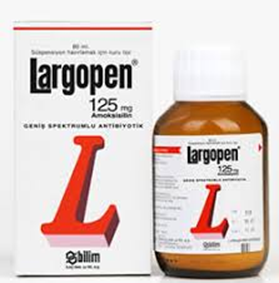 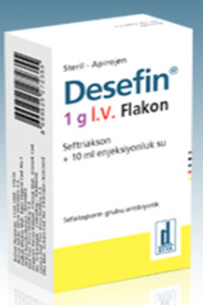 Seftriakson 
50 mg / kg / gün IM tek doz 
(max 1 g / gün)
Antibiyotik PO alamayan çocuklar ve uyum sorunları olan hastalar için
Amoksisilin 
80-90 mg / kg/ gün PO (max 3gr/gün)
ÜST SOLUNUM YOLU ENFEKSİYONLARI
AKUT OTİTİS MEDİA
Semptomatik Tedavi
Ağrı ve ateş kontrolü
Parasetamol 
10mg/kg/doz, oral 4-6 doz/gün  (4-6 saat ara ile) 
             
İbuprofen
 5-10 mg/kg/doz, max 40 mg /kg/gün (6-8 saat ara ile)
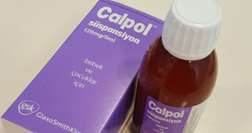 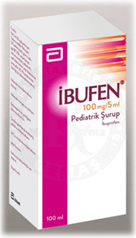 ÜST SOLUNUM YOLU ENFEKSİYONLARI
AKUT OTİTİS MEDİA
Tedavi
  Penisilin alerjisi varsa;
  *Makrolid
Klaritromisin 
15 mg/kg/gün oral 2x1 (maksimum 1 g / gün)

Azitromisin 
Beş gün tedavi; 
1. günde bir kez 10 mg / kg (max 500 mg / doz)
2-5. günlerde 5 mg /kg/gün 1x1 (max 250 mg / doz).
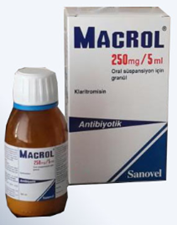 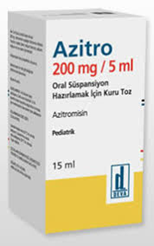 ÜST SOLUNUM YOLU ENFEKSİYONLARI
AKUT OTİTİS MEDİA
Korunma
Konjuge pnömokok ve influenza aşılarının yapılması
Anne sütü ile beslenme (en az 6 ay) 
Evde ve taşıtlarda sigara içilmemesi 
Süt çocuklarının yatarak beslenmemesi, beslenirken yaklaşık 45 derecelik açıyla tutulması
ÜST SOLUNUM YOLU ENFEKSİYONLARI
AKUT OTİTİS MEDİA
Komplikasyonlar
• Kronik otitis media 
• Akut mastoidit 
• Menenjit 
• Fasial paralizi 
• Periost altı abse 
• Beyin absesi
ÜST SOLUNUM YOLU ENFEKSİYONLARI
AKUT OTİTİS MEDİA
  -  Sevk Kriterleri
Kulak zarı perforasyonu 
İkinci seçenek antibiyotiğe başladıktan 48-72 saat sonra bulguların gerilememesi 
Altı ay içinde üç, bir yıl içinde 4 veya daha fazla AOM saptanması 
Komplikasyon gelişmesi 
Tedavinin başlangıcından 6 hafta sonra işitme azlığının devam etmesi
KAYNAKLAR
Lange Aile Hekimliği Ayaktan Tedavi ve Korunma
Rakel Aile Hekimliği, S:999-1004, 2019
Birinci Basamağa Yönelik Tanı ve Tedavi Rehberi 2012
https://www.uptodate.com/contents/treatment-and-prevention-of-streptococcal-pharyngitis?search=pharyngitis%20children&source=search_result&selectedTitle=2~150&usage_type=default&display_rank=2#H1615325577
https://www.uptodate.com/contents/complications-of-streptococcal-tonsillopharyngitis?sectionName=NONSUPPURATIVE%20COMPLICATIONS&search=pharyngitis%20children&topicRef=5971&anchor=H2&source=see_link#H2
https://www.uptodate.com/contents/the-common-cold-in-children-clinical-features-and-diagnosis?search=acute%20rhinosinusitis&source=search_result&selectedTitle=7~142&usage_type=default&display_rank=7#H199066638
https://www.uptodate.com/contents/the-common-cold-in-children-management-and-prevention?search=acute%20rhinosinusitis&topicRef=5978&source=see_link#H199065641
https://www.uptodate.com/contents/seasonal-influenza-in-children-clinical-features-and-diagnosis?search=influenza&source=search_result&selectedTitle=1~150&usage_type=default&display_rank=1#H17